1230 Kolle Avenue
Four Bedroom, Two Bath Second Story Addition to Rear of Existing Home
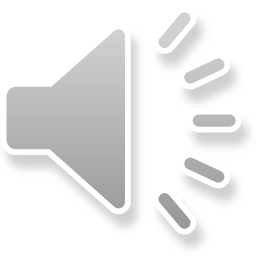 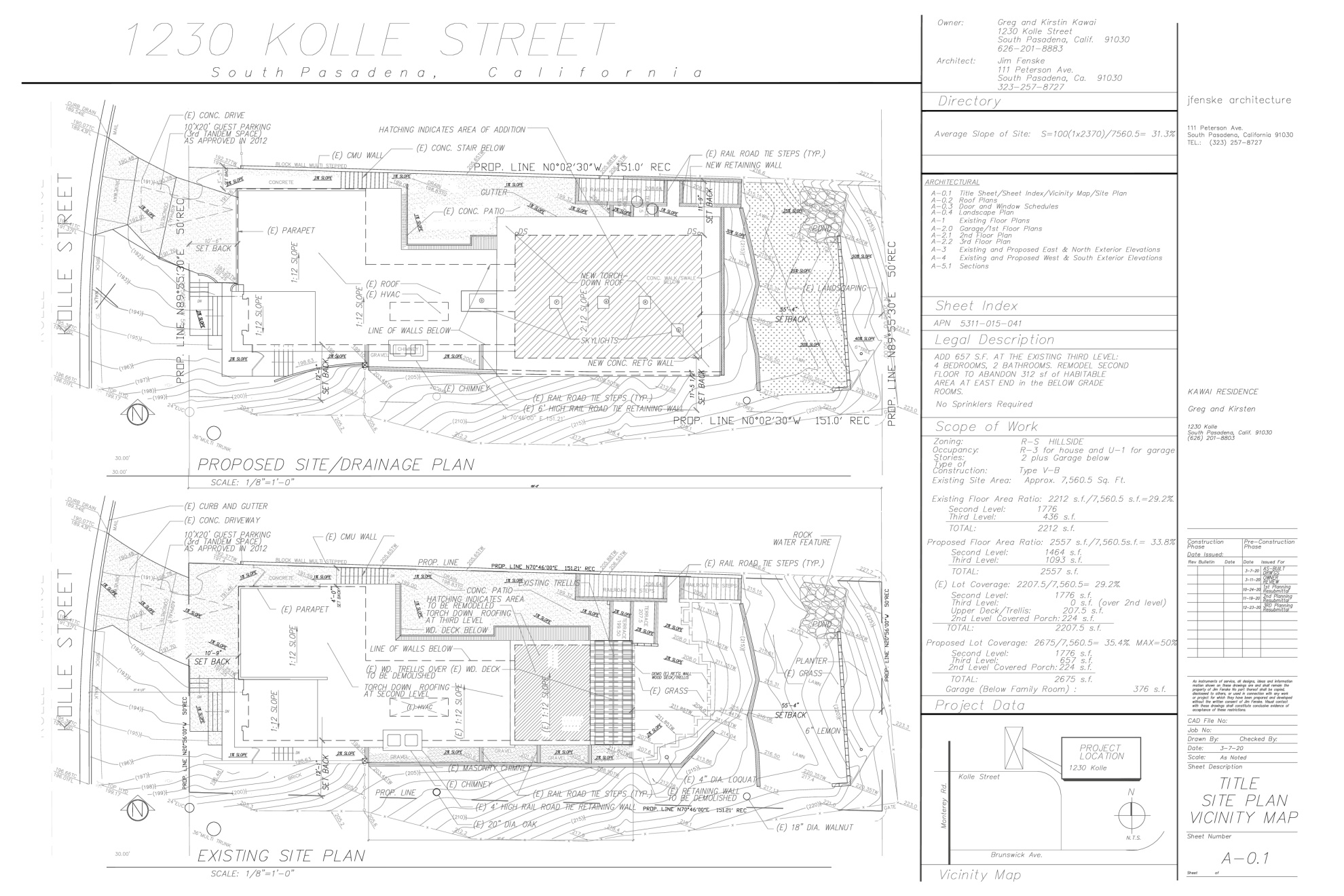 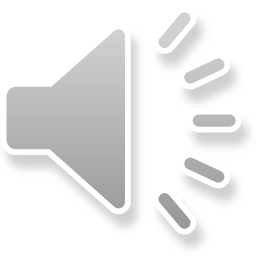 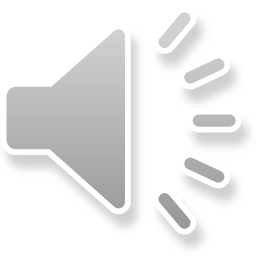 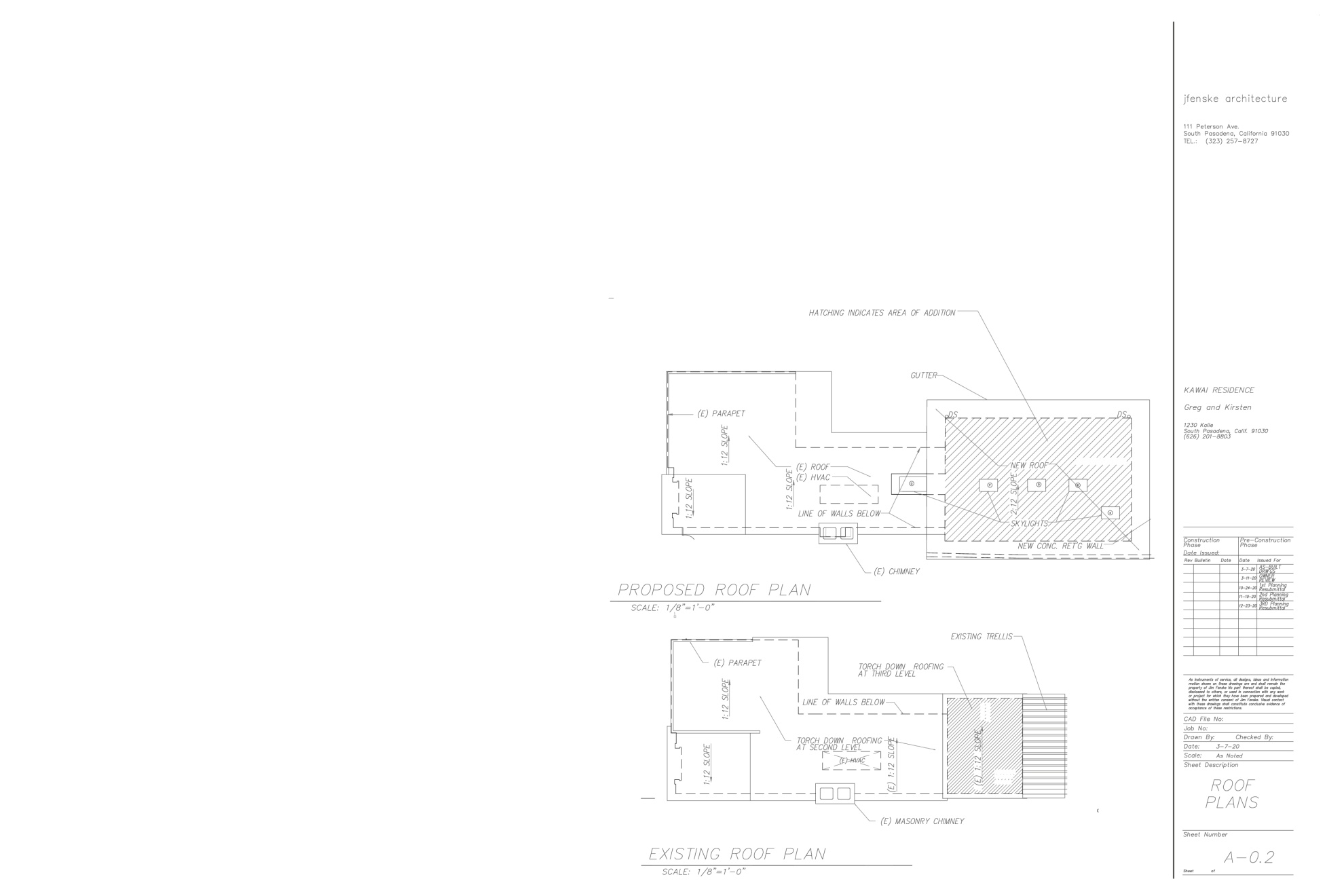 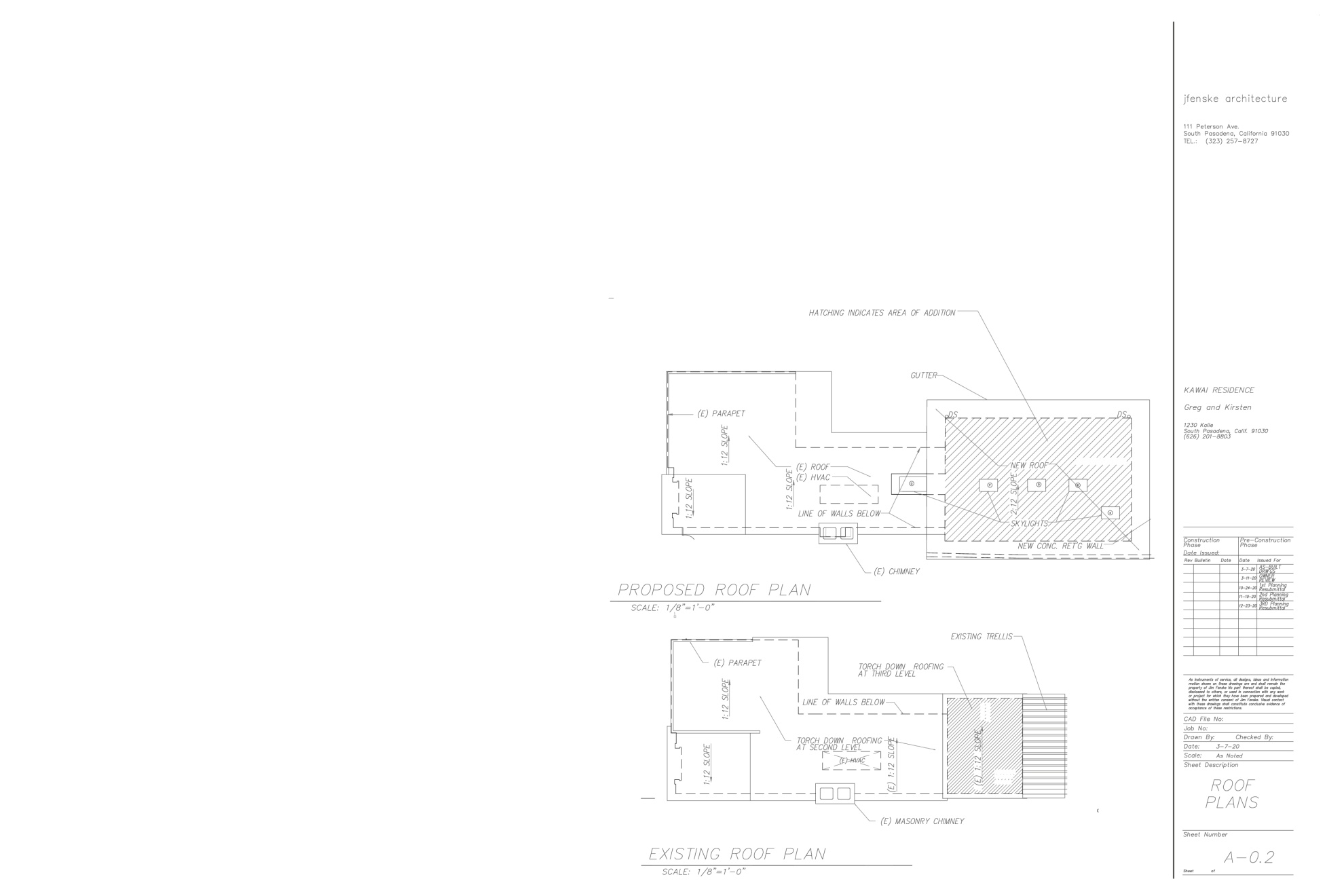 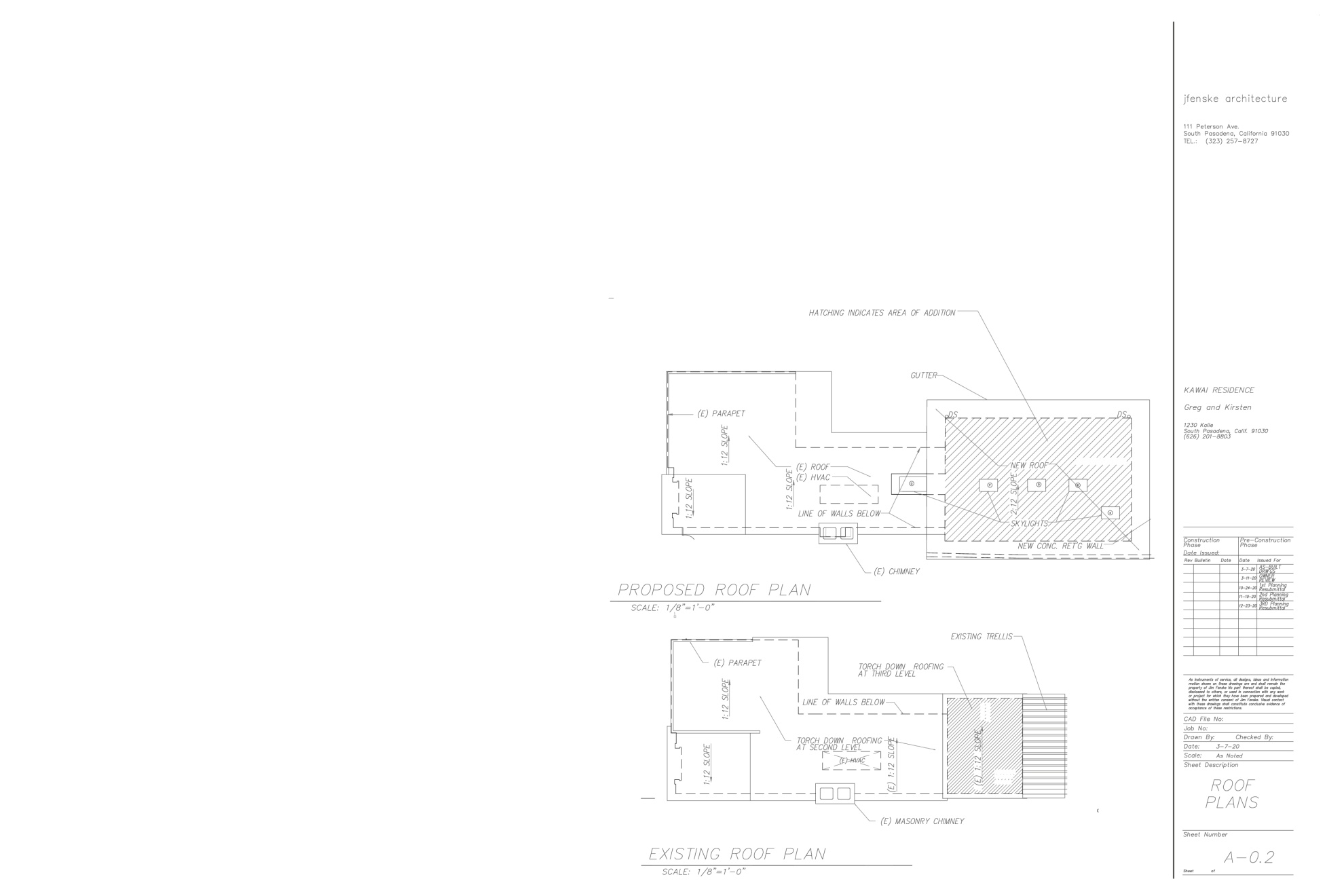 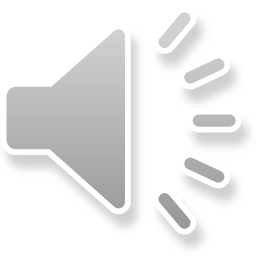 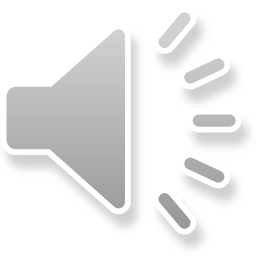 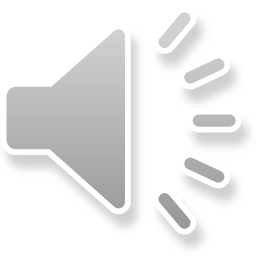 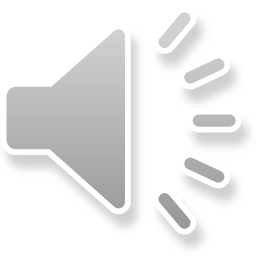 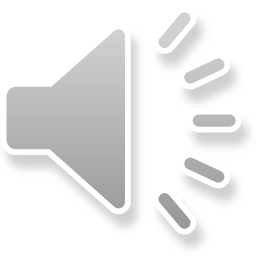 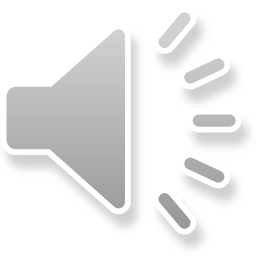 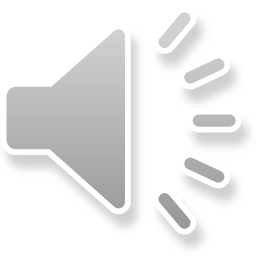 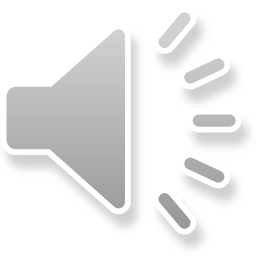 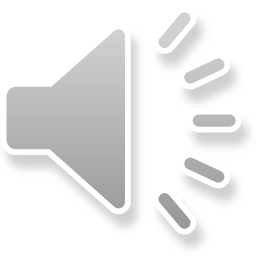 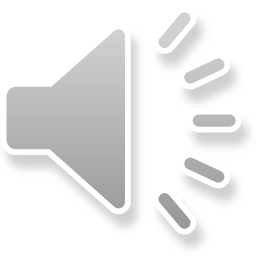 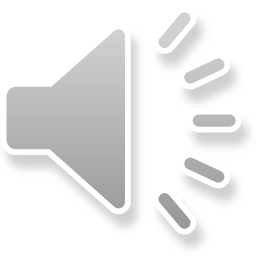 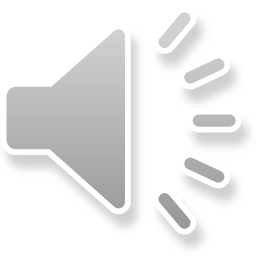 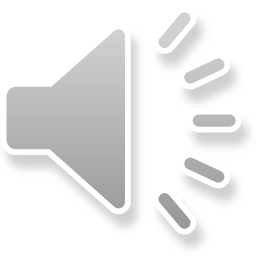 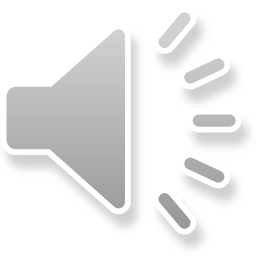 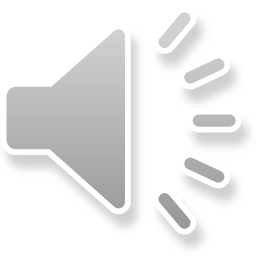 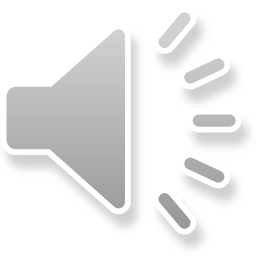 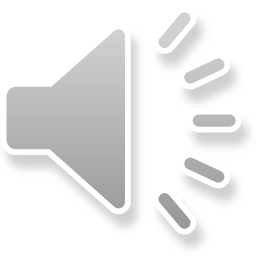 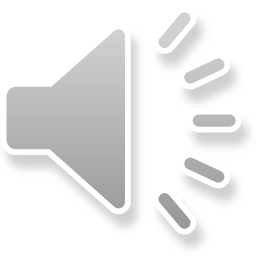 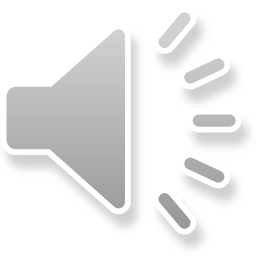 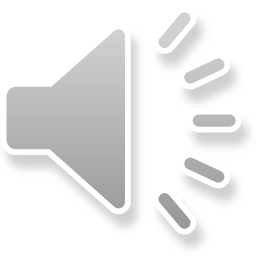 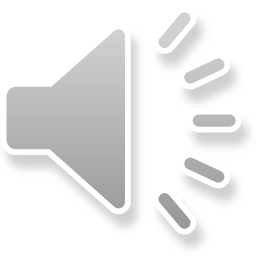 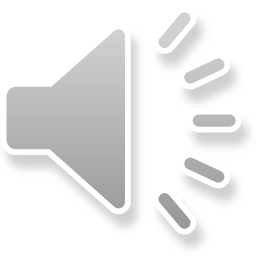 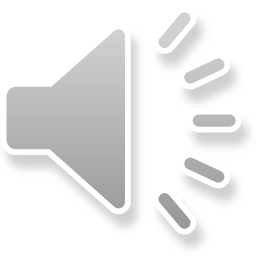 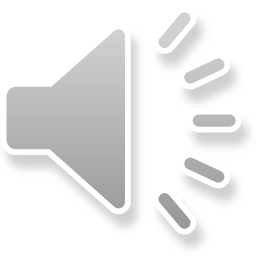 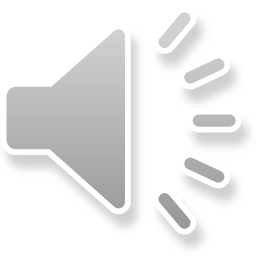 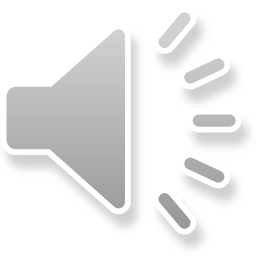 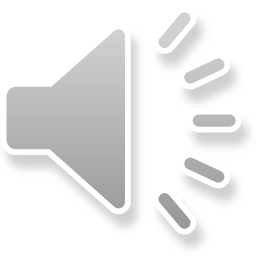 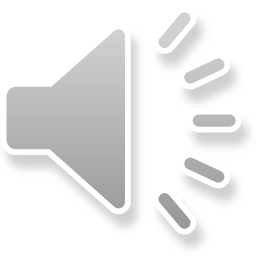 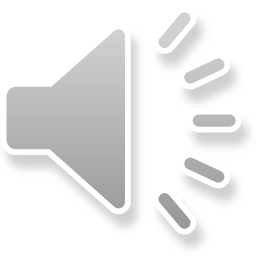 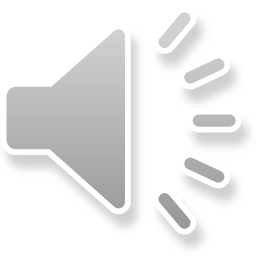 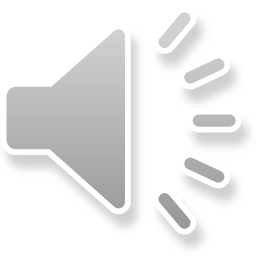 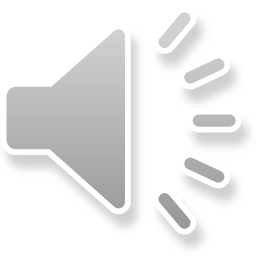 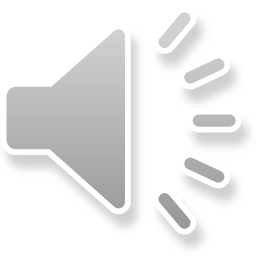 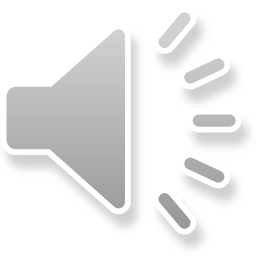